REUNIÃO  CONSELHO  CURADOR  FUNSAU NA
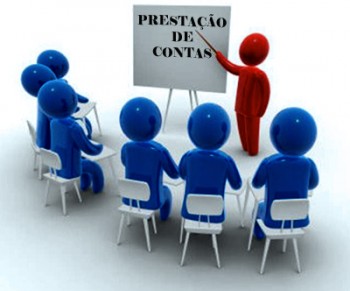 FUNDAÇÃO SERVIÇOS DE SAÚDE DE NOVA ANDRADINA
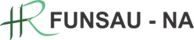 Relatório financeiro
 RESTOS A RECEBER E a Pagar
MAIO  / 2018
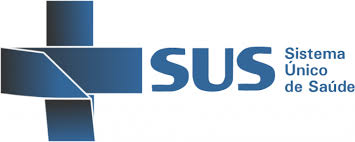 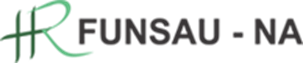 REPASSES CONFORME CONTRATO PREST SERVIÇOS N. 180/2017 – VALOR MENSAL
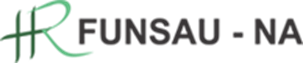 INGRESSOS DE RECEITAS – MAIO / 2018
INGRESSOS DE RECEITAS – AGOSTO/2017
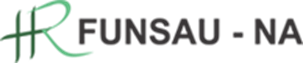 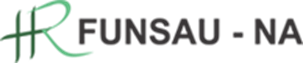 PAGAMENTOS REALIZADOS – MAIO / 2018
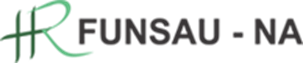 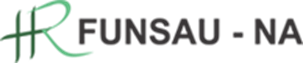 APURAÇÃO RESULTADO PRIMÁRIO – MAIO / 2018
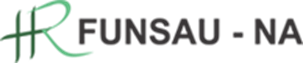